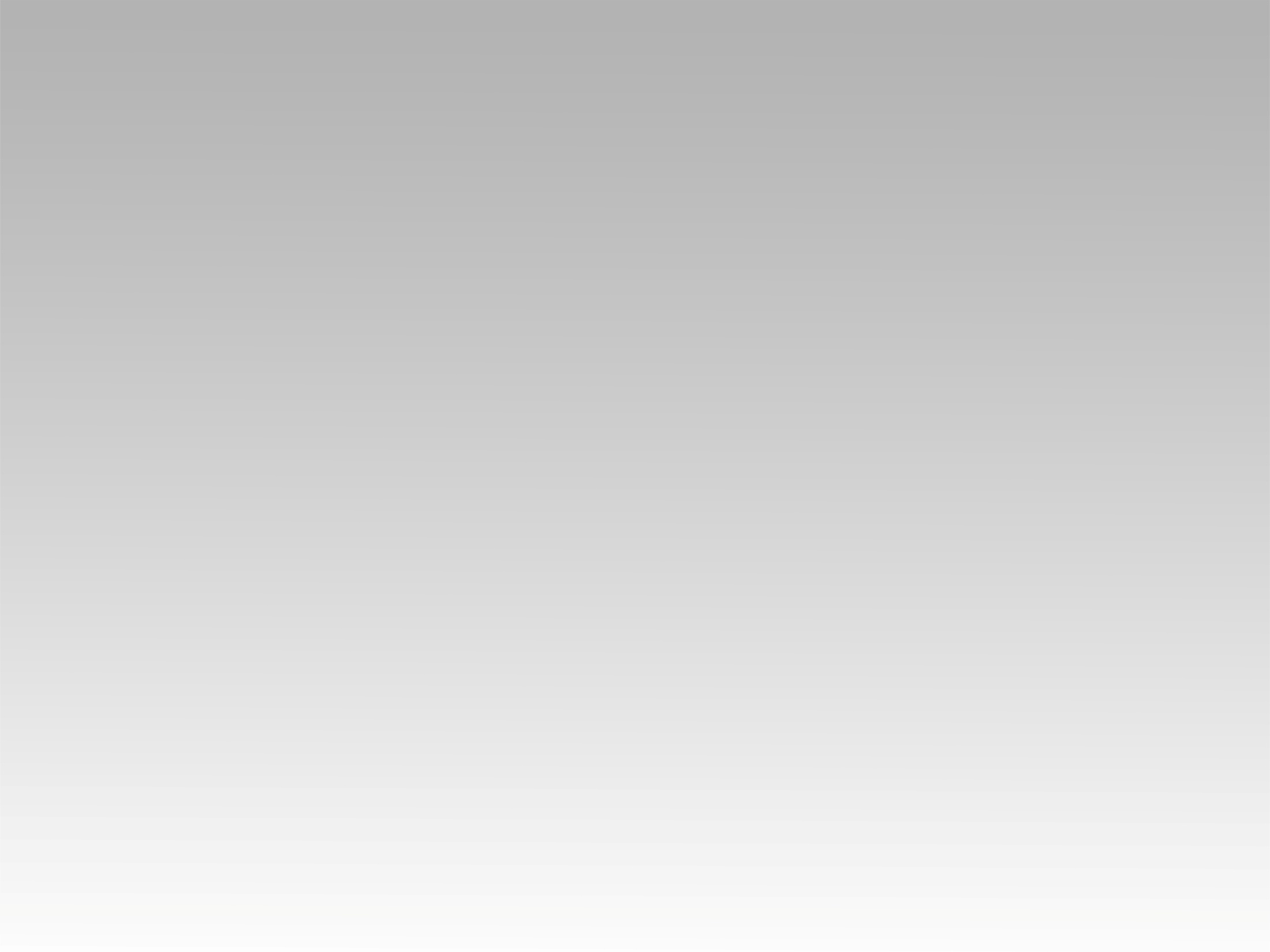 تـرنيــمة
قد علمت أنك
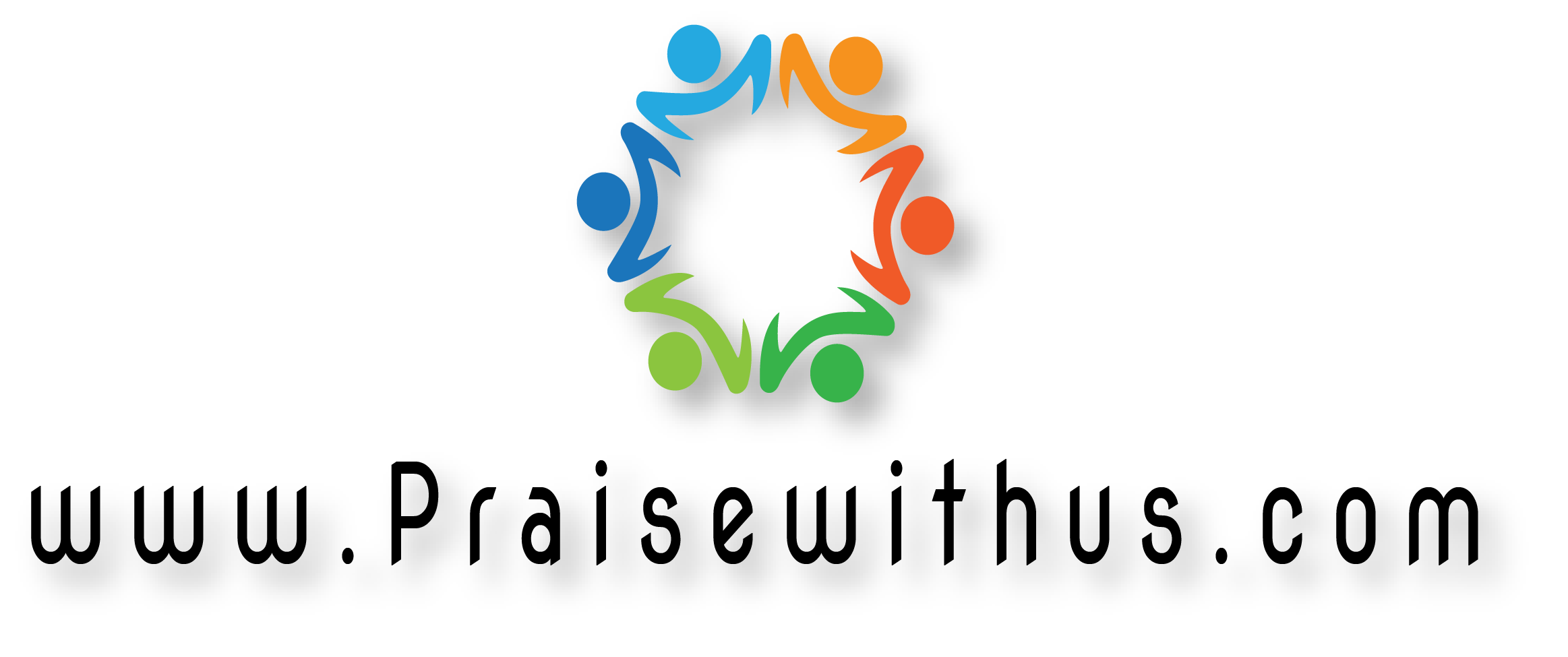 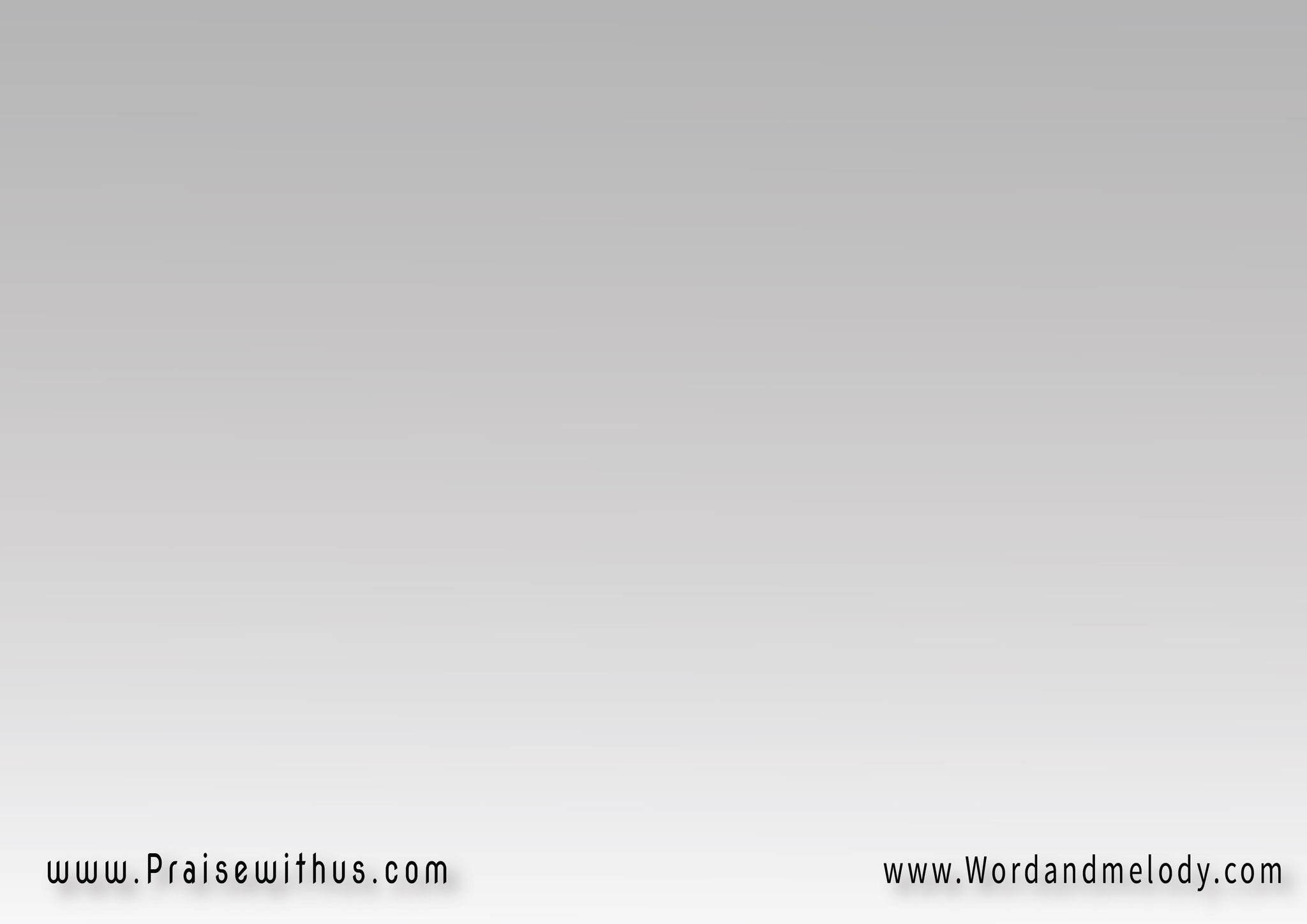 (قد علمت 
أنك تستطيع كل شيء) 2 (قد علمت) 2 
أنك تستطيع كل شيء
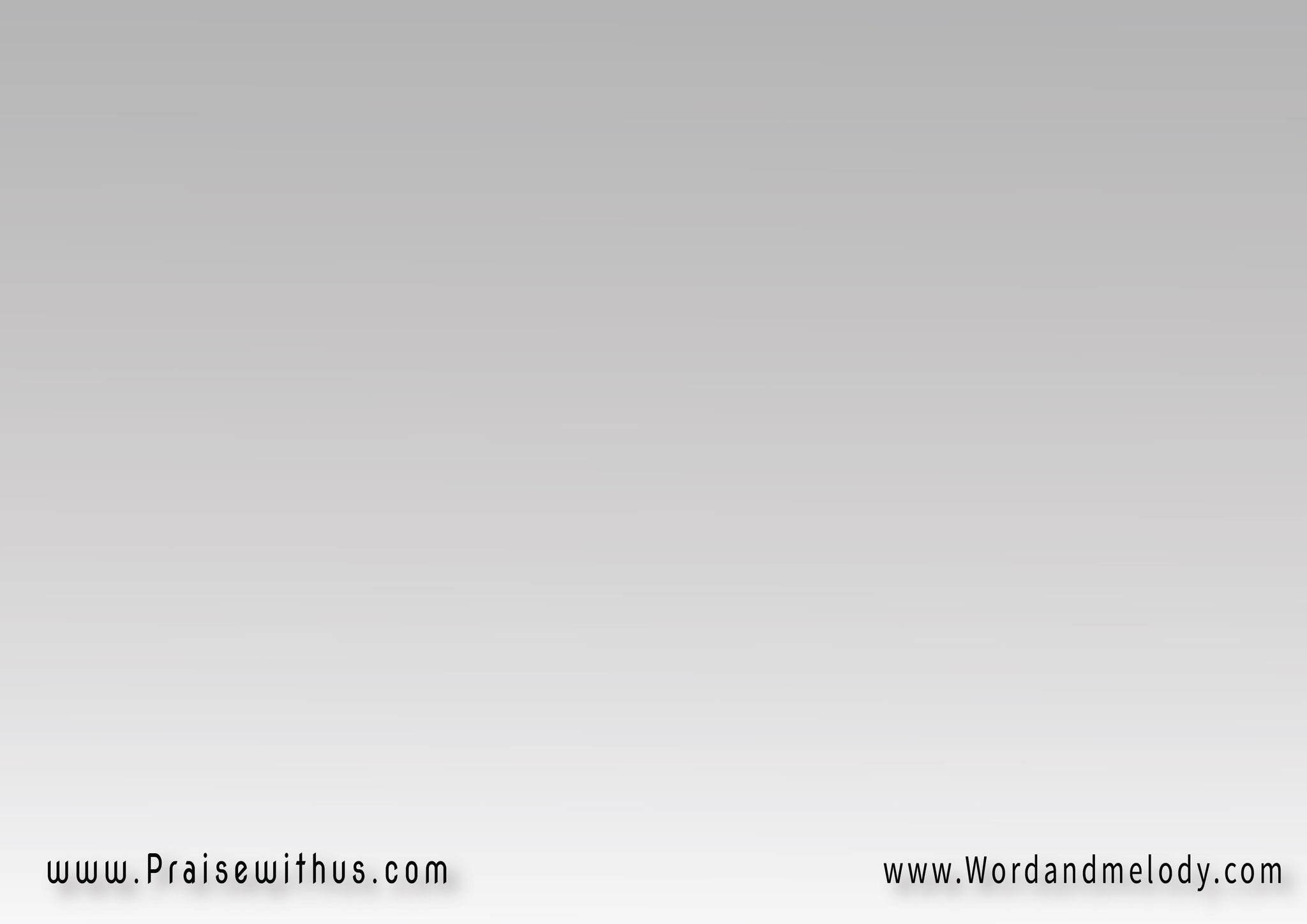 (ولا يعسر عليك أمر) 4(قد علمت) 2 
أنك تستطيع كل شيء 2
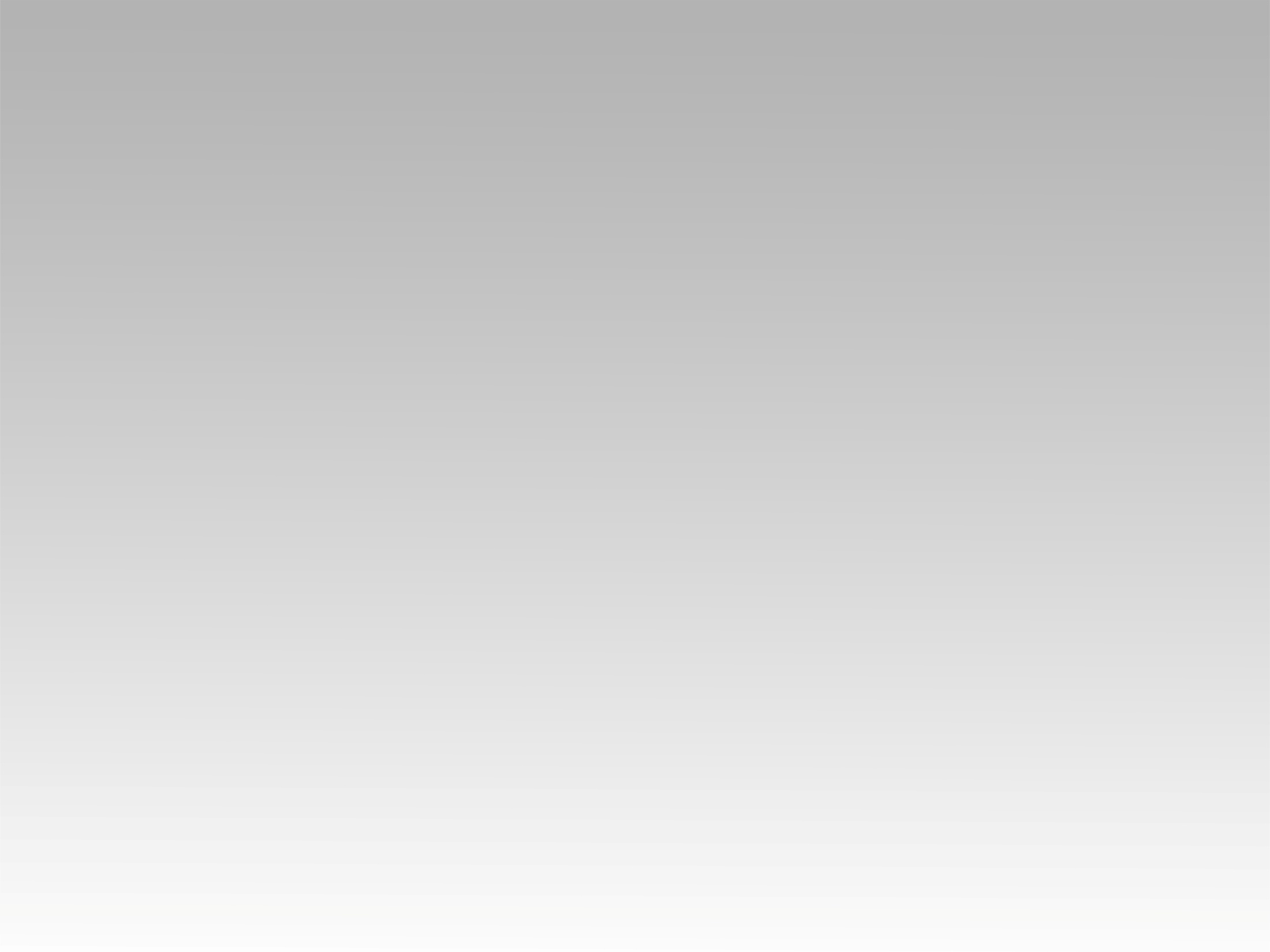 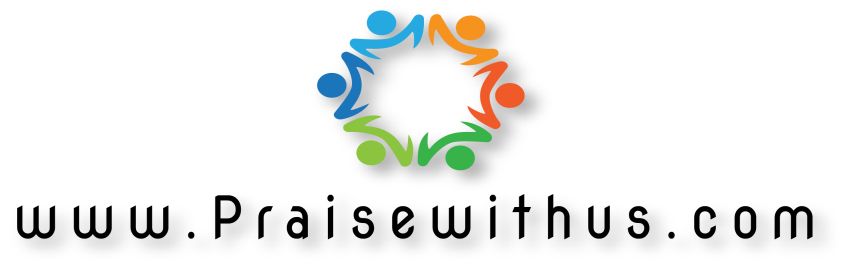